Analisi delle caratteristiche qualitative dei rifiuti da costruzione e demolizione e degli aggregati riciclati alla luce del recente regolamento EoW
COLLABORAZIONE TRA UNIVERSITÀ DEGLI STUDI DI BRESCIA E ANCE
OBIETTIVI
Valutazione della qualità degli aggregati riciclati (AR) alla luce dei requisiti previsti nel nuovo regolamento End of Waste

Correlazione tra le caratteristiche qualitative dei rifiuti da costruzione e demolizione (CDW), trattati dagli impianti di riciclaggio, e degli AR
INDIVIDUAZIONE DEGLI IMPIANTI
Localizzazione geografica 

CDW in ingresso 
Tipologia CDW trattati (EER, ad es. 170504, 170302 ecc..)
Quantità
Provenienza (tipologia di demolizione)

Tipo di impianto (fisso/mobile) e filiera di trattamento

Modalità di lavorazione (tracciamento CDW trattati  AR prodotti)
METODOLOGIA DI LAVORO
Individuazione delle aziende

Colloquio

Eventuale visita tecnica
PROPOSTA DI LAVORO
IL piano di monitoraggio verrà definito nel dettaglio in collaborazione tra ANCE e il DICATAM una volta acquisite le informazioni sulle caratteristiche tecnologiche e gestionali delle aziende.

PROPOSTA DI MASSIMA DEL PIANO DI MONITORAGGIO
Durata  2 mesi (Febbraio-Marzo 2023)
Punti di campionamento: cumulo CDW, cumulo AR ecc. (da definire)
Numero di campioni (da definire in base a numero di aziende coinvolte, flussi di CDW e AR, criteri di stoccaggio, modalità di lavorazione, modalità di esecuzione dei controlli, ecc.)
Analisi su CDW e AR secondo i requisiti presenti nel nuovo regolamento EoW
Analisi dei campioni
Le analisi dovranno contemplare i parametri inquinanti previsti dal regolamento EoW, al fine di valutare le eventuali criticità. 
I laboratori di analisi dovranno fornire adeguati referti analitici in modo da verificare effettivamente il rispetto o meno dei requisiti previsti dal regolamento.
Analisi chimica
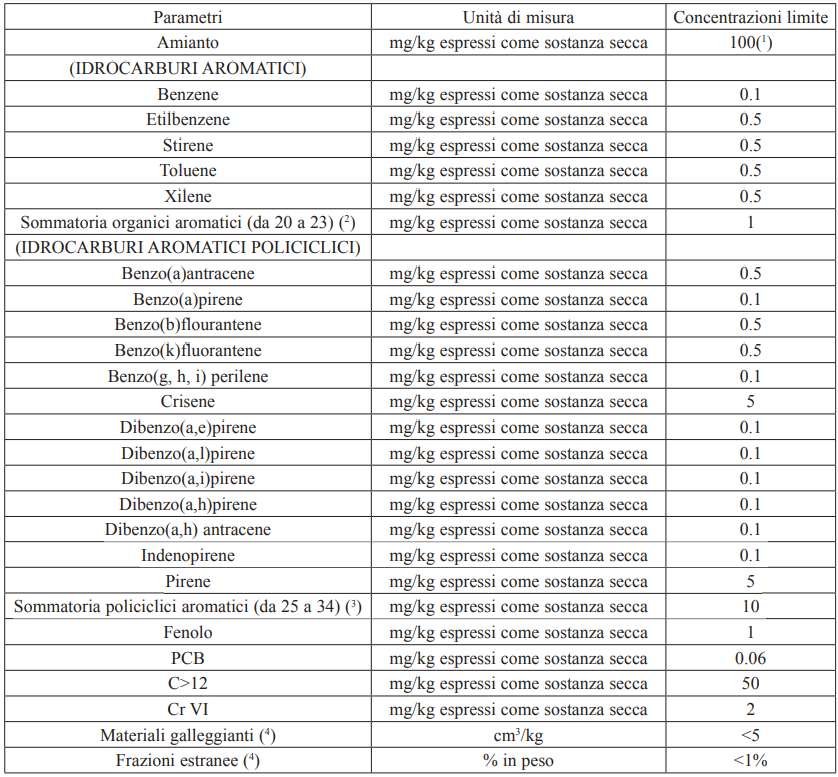 Secondo il nuovo regolamento EoW.
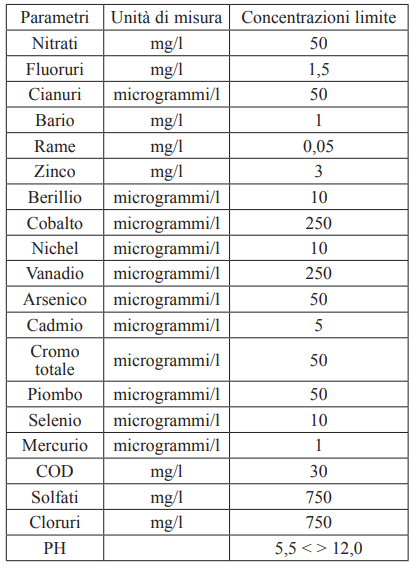 Test di cessione
Secondo il nuovo regolamento EoW.